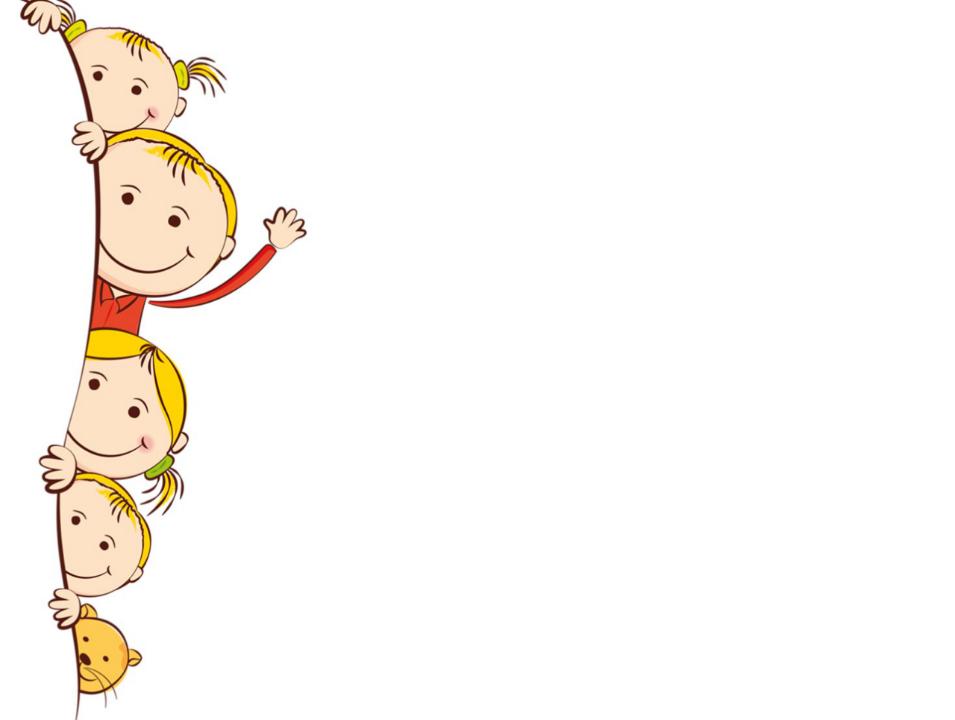 «Муниципальное бюджетное дошкольное образовательное учреждение  центр развития ребёнка №28 «Огонёк»»
Представление личного опыта работы
Тема: «Развитие социально-коммуникативных навыков у детей раннего возраста с взрослыми и сверстниками в период адаптации»
Воспитатель: Бронникова А. М.
Бердск 2021
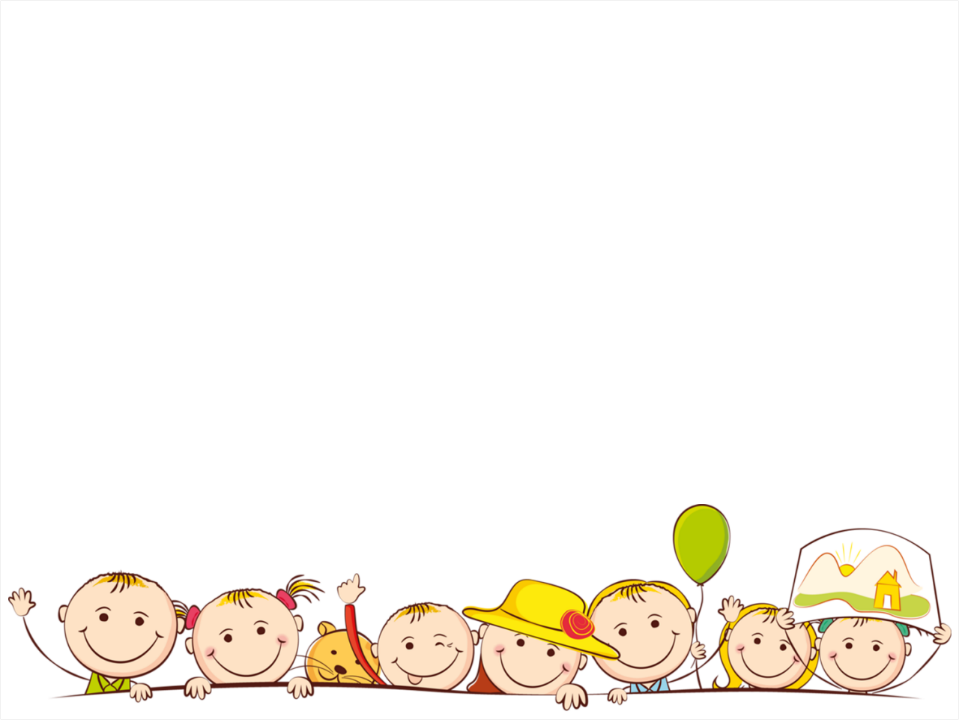 В период адаптации к новым социальным условиям и родители, и ребенок испытывают значительный стресс. Особенно важным является первый жизненный опыт социализации ребенка, так как детский сад открывает перед ним мир социально-общественной жизни. Дети впервые переходят из замкнутого семейного круга в мир широких социальных контактов. Они нуждаются в поддержке, так как в процессе расставания с родителями  испытывают беспокойство, отрицательные эмоции, проявляют недоверие к воспитателю. Педагогу в этот период необходимо создать такие психолого-педагогические  условия, которые будут способствовать  эмоциональному комфорту, и  формированию у ребенка социально – коммуникативных навыков.
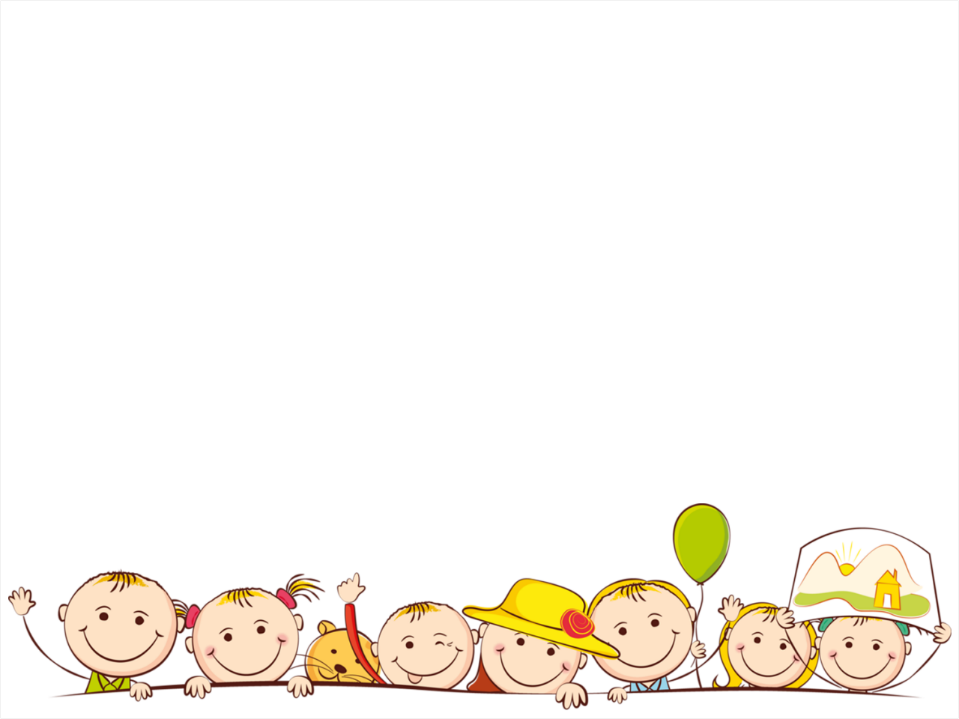 Социально – коммуникативное развитие включает в себя следующие направления:

Формирование первичных ценностных представлений.
Развитие коммуникативных и регуляторных способностей.
Формирование социальных представлений, умений, навыков.
Развитие игровой деятельности.
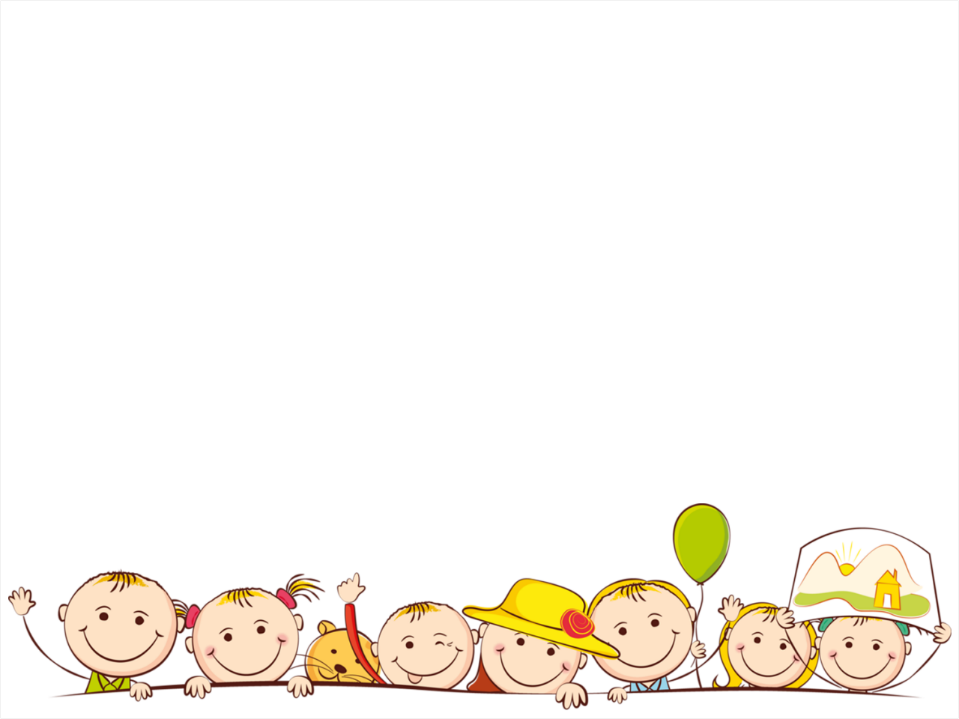 Игра — ведущий вид деятельности дошкольников. «Без игры нет, и не может быть полноценного умственного развития. Игра – это огромное светлое окно, через которое в духовный мир ребенка вливается живительный поток представлений, понятий. Игра – это искра, зажигающая огонек пытливости и любознательности». 

В. А. Сухомлинский.
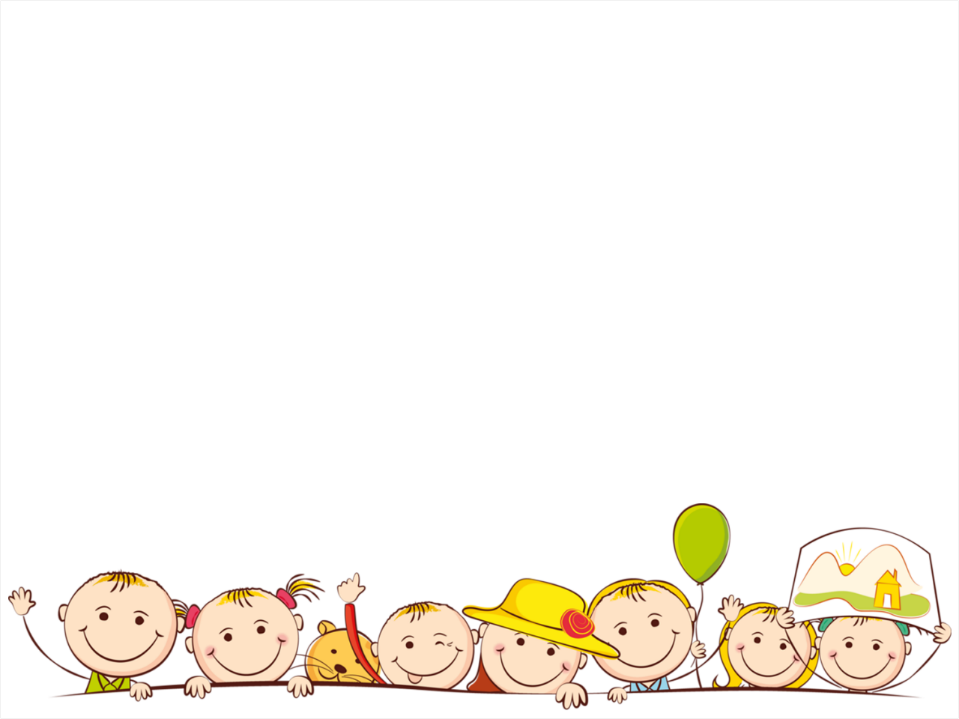 Основная  цель игры в период адаптации – эмоциональное общение, налаживание контакта между ребенком и взрослым. 
И в своей работе я использую разные игровые формы  для успешной адаптации детей к новым условиям.
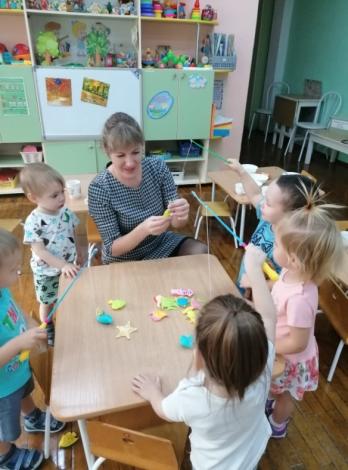 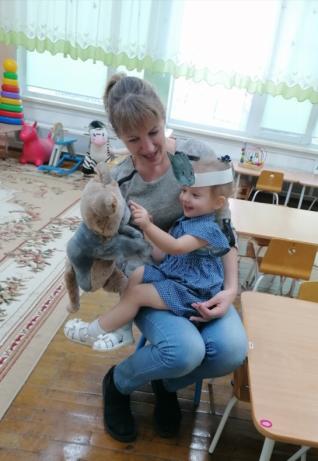 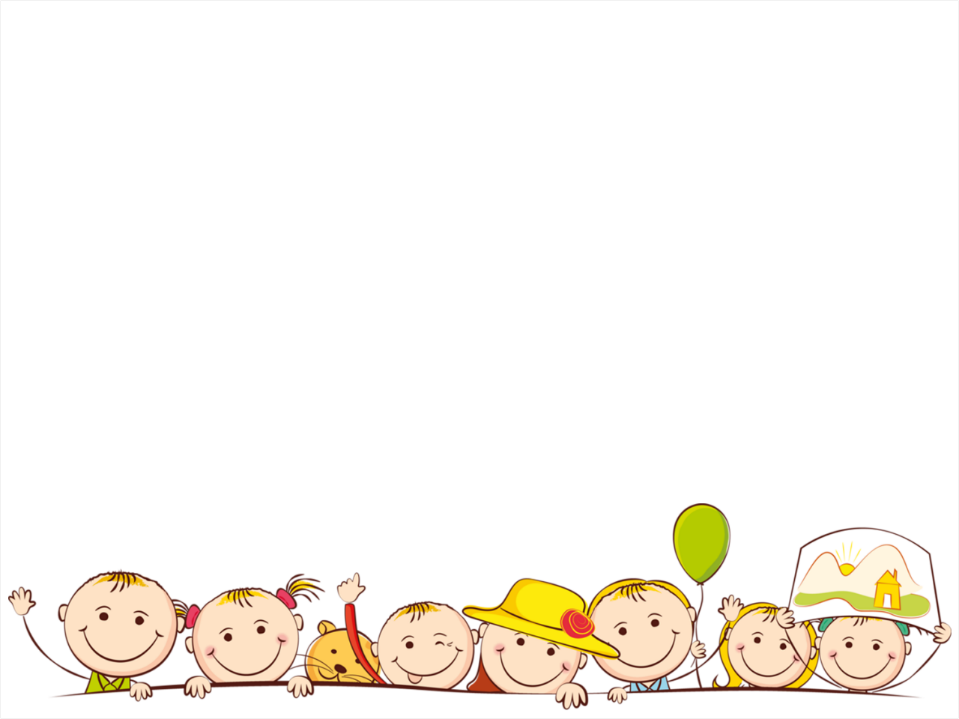 Подвижные игры 
приносят детям огромную радость, снимают эмоциональное напряжение, удовлетворяют потребность в движении.
.
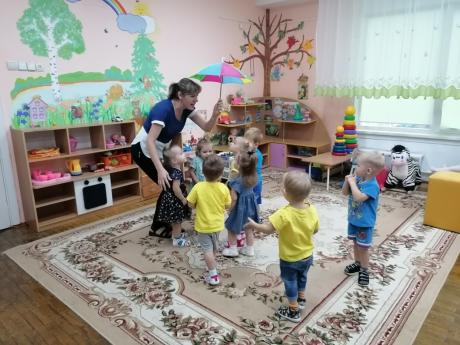 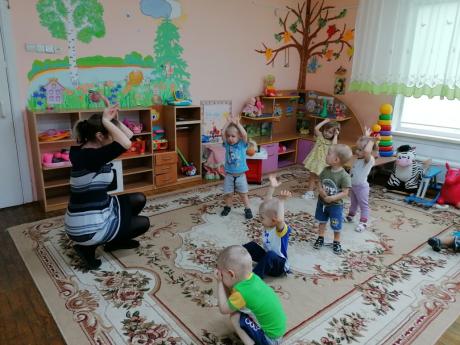 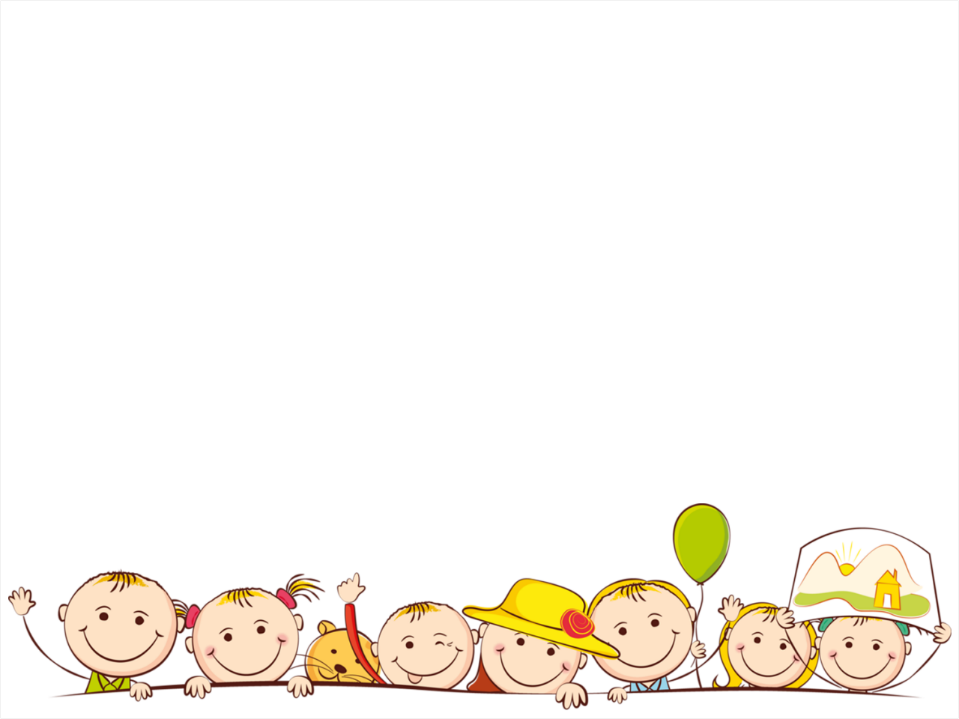 Дидактические игры (настольные)
 обогащают чувственный опыт детей
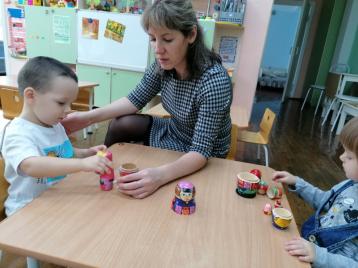 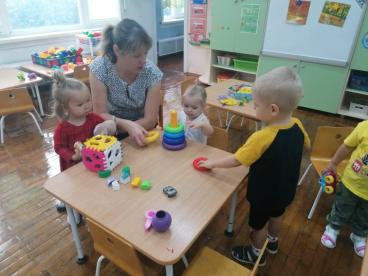 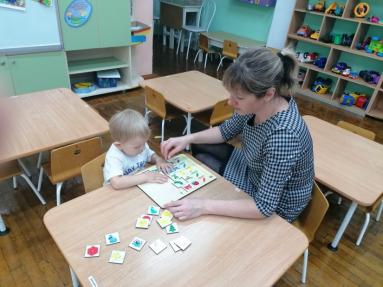 Игры с конструктом (конструирование) 
благодаря этой деятельности у ребёнка совершенствуются навыки и умения, а так же умственное и эстетическое развитие
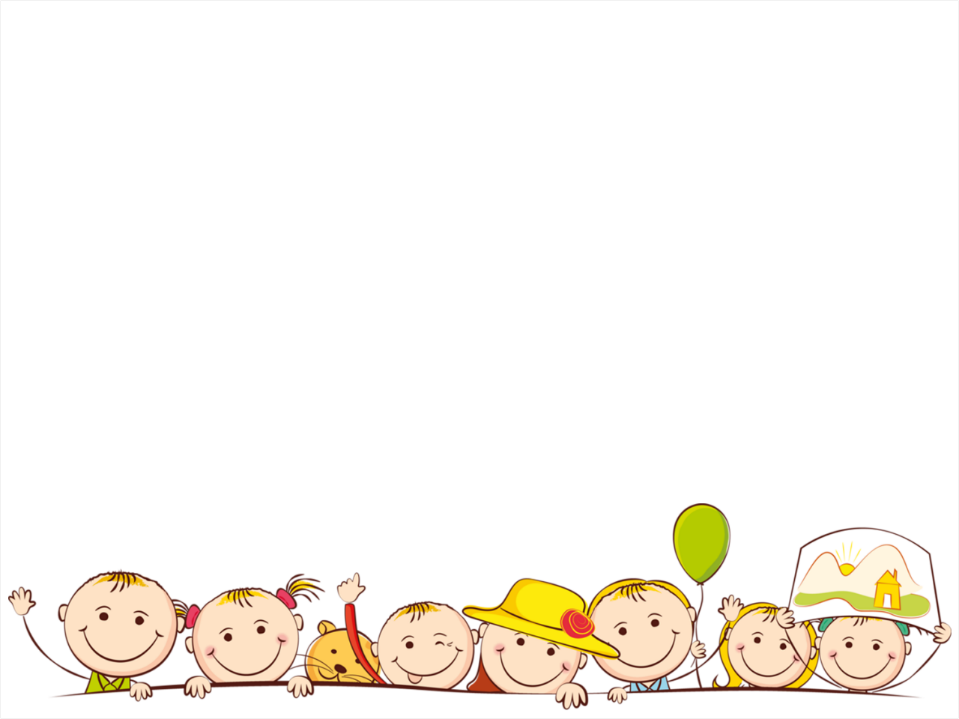 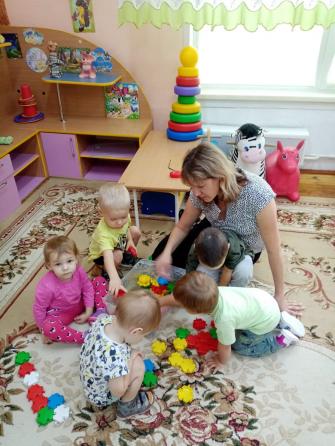 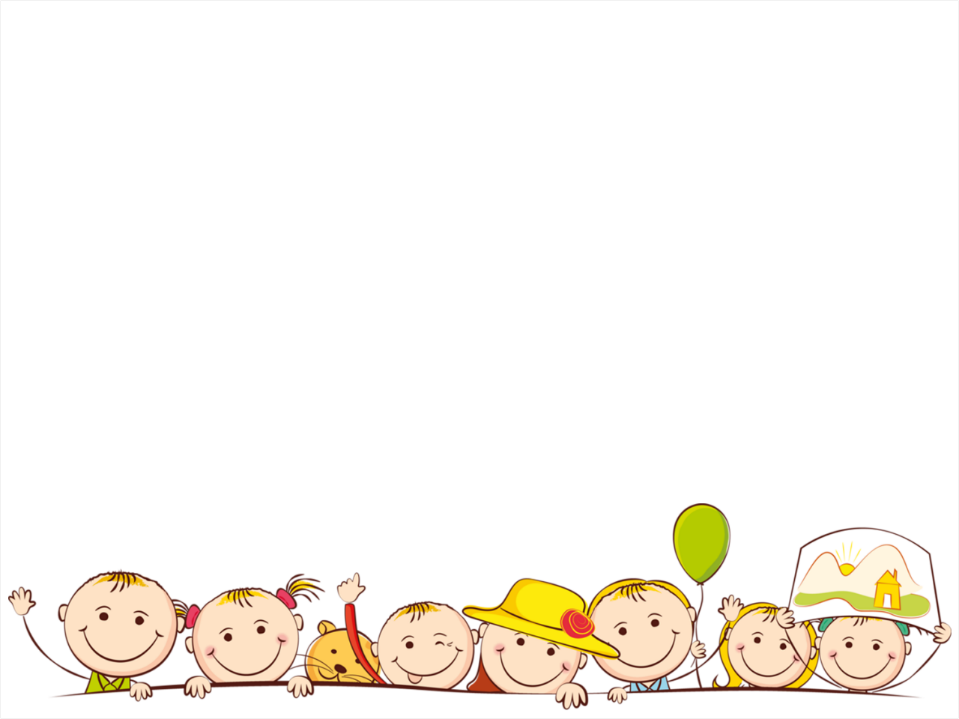 Театрализованные игры,  сюжетно-ролевые игры
способствуют проявлению самостоятельности и активности в игре
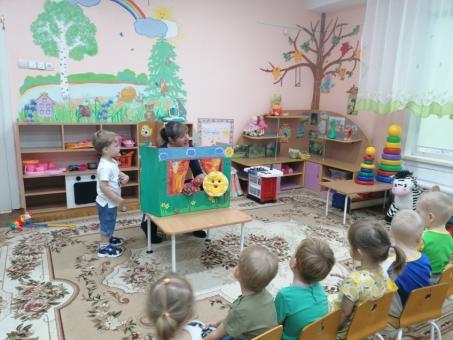 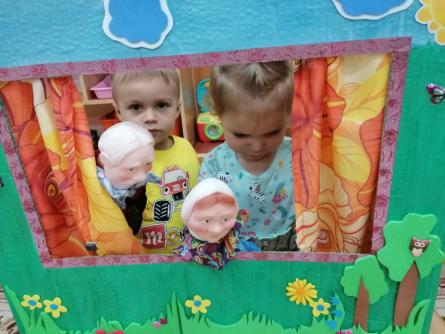 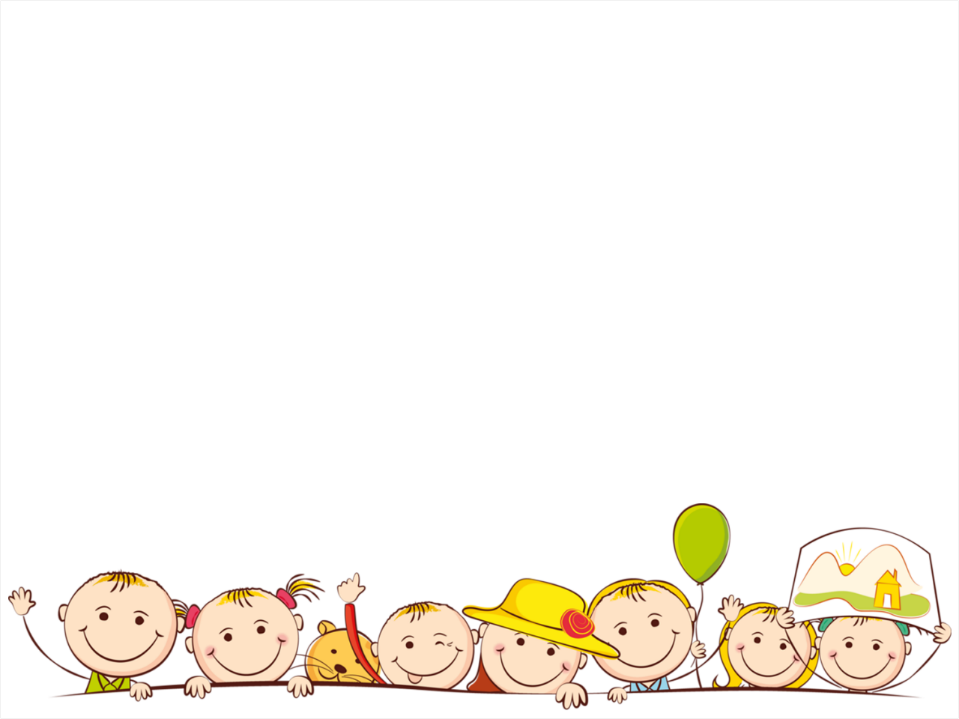 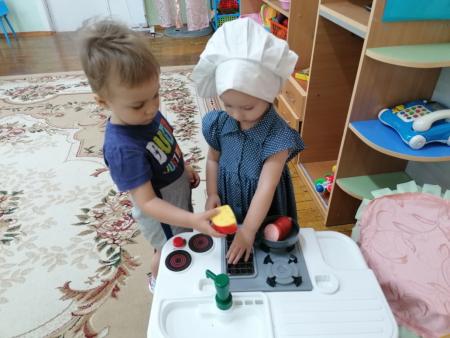 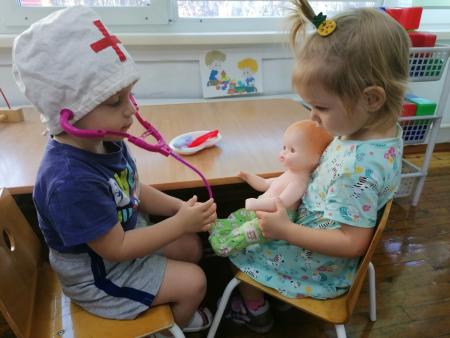 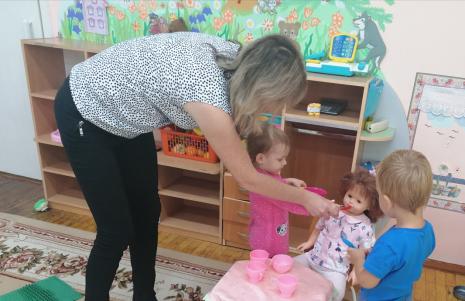 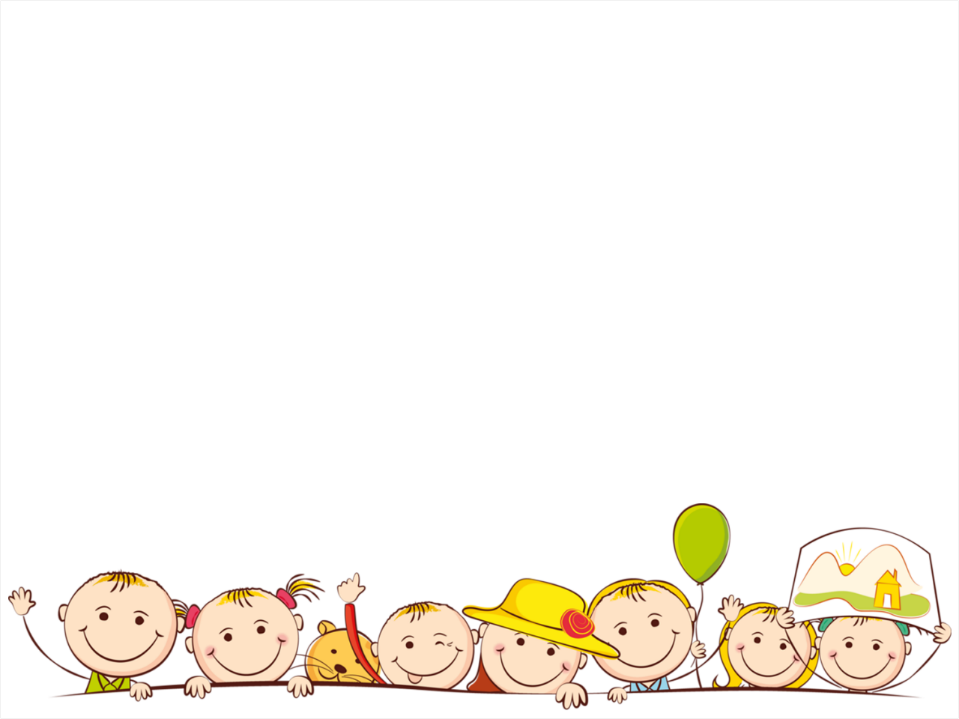 Игровые упражнения с музыкальным сопровождением
развивает эмоциональность и образность восприятия музыки через движения
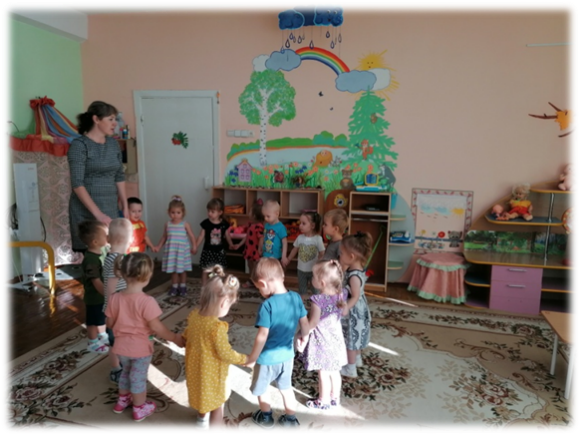 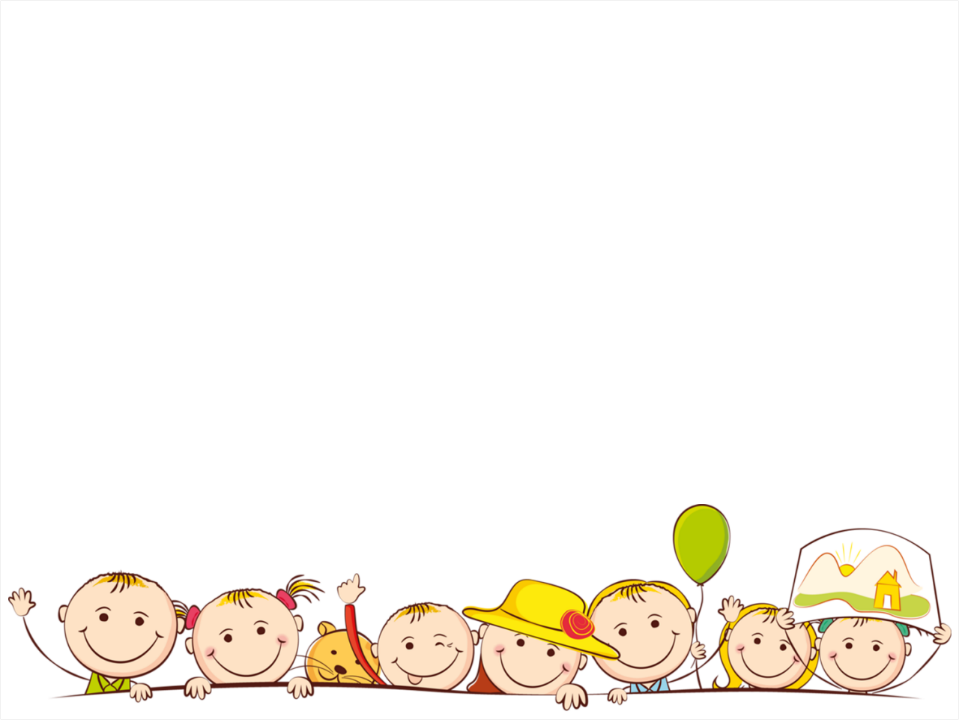 Трудовые поручения (в игровой форме)
привлечение детей к выполнению простейших трудовых действий совместно с взрослым и под его контролем для формирования уважительного отношения к труду взрослых.
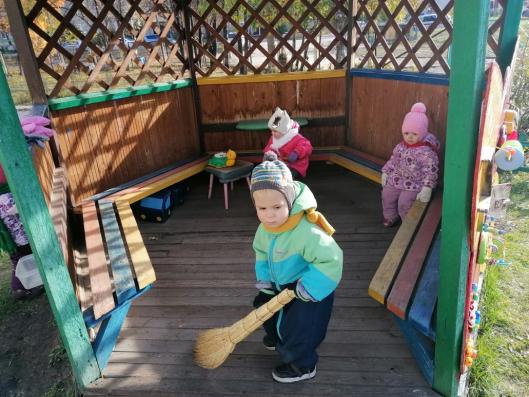 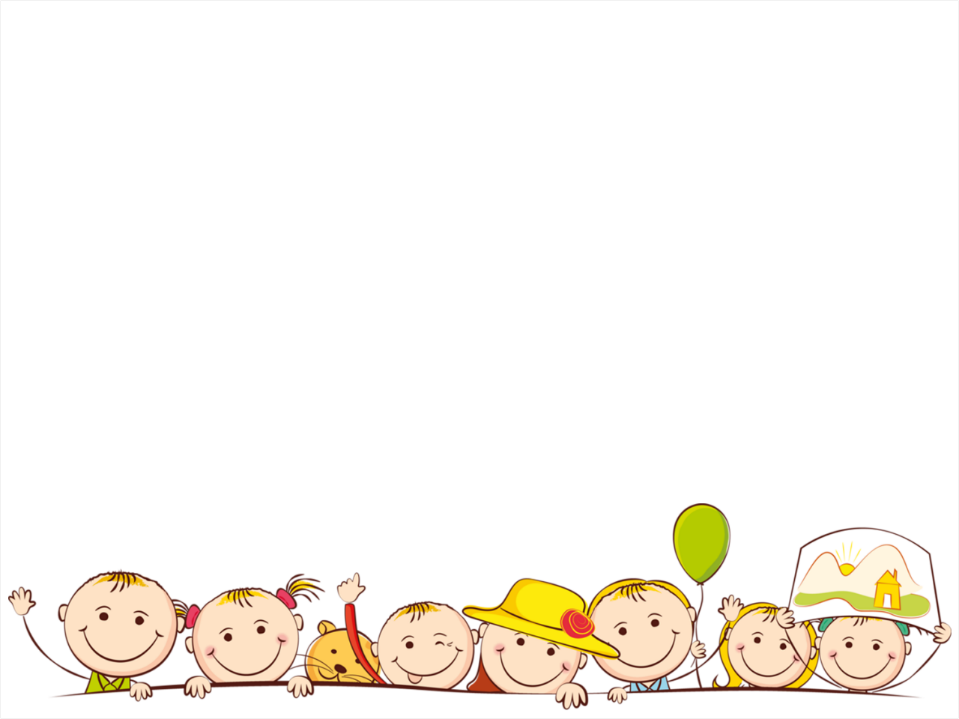 После того, как взрослый наладил эмоциональный контакт с ребенком, необходимо научить его успешно взаимодействовать с другими детьми и содействовать созданию эмоционально-положительного климата в группе.
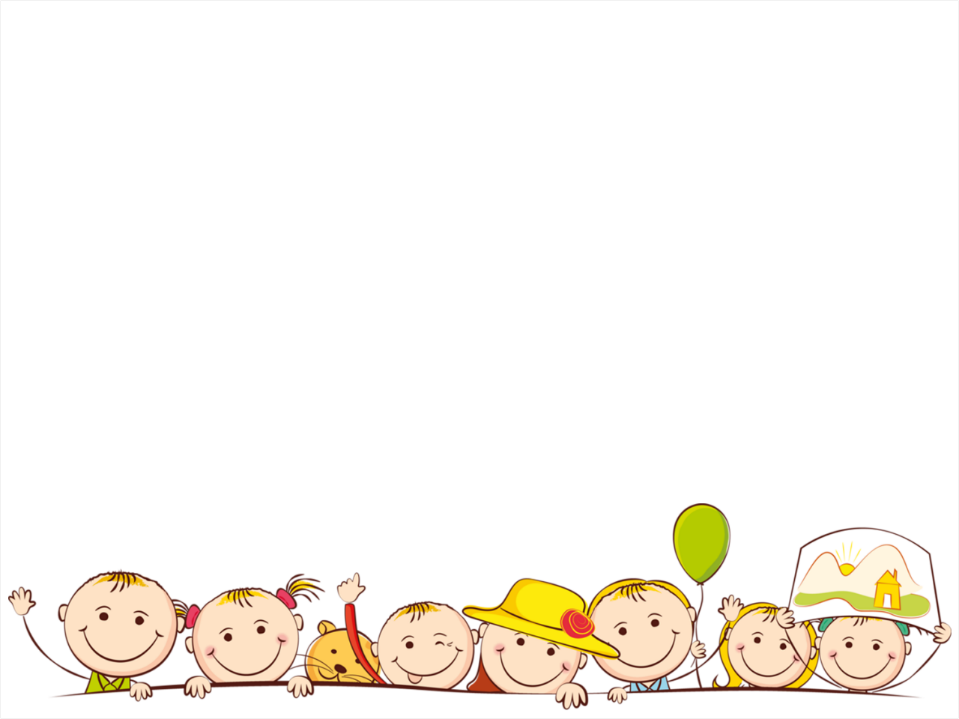 Игры   в паре
 способствуют приобретению первого опыта совместной деятельности.
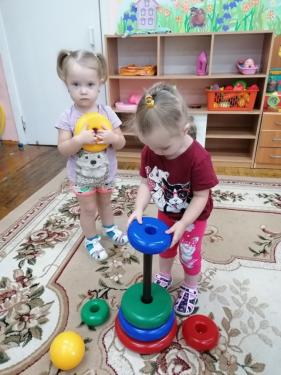 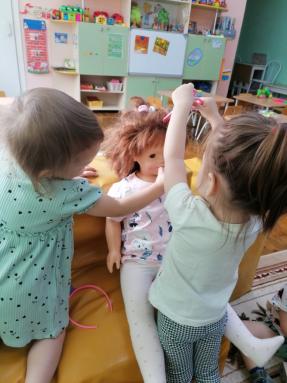 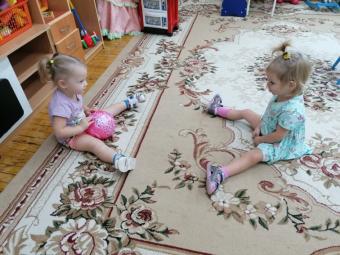 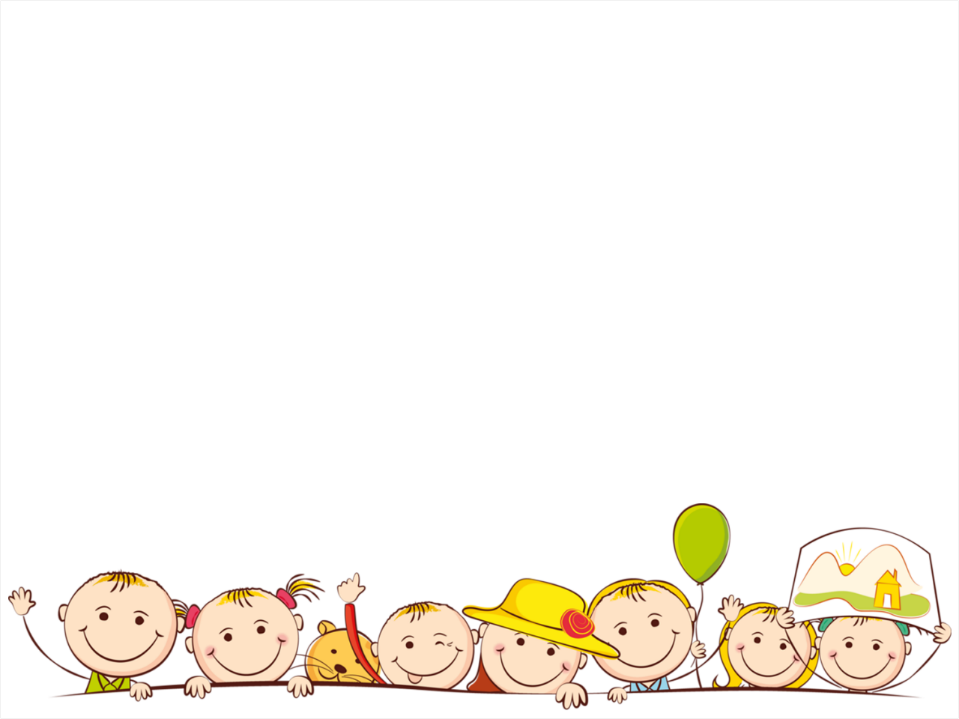 Заключение:
Чтобы   способствовать социально-коммуникативному  развитию ребенка, взрослому необходимо поощрять всевозможные формы игры, развивать и обогащать предметно-развивающую  среду. 
 Это необходимо для того, чтобы малыш был адаптирован к жизни в социуме, 
имел активную социальную позицию, 
мог реализовать себя, 
всегда мог найти общий язык с любым человеком 
и находил себе друзей.
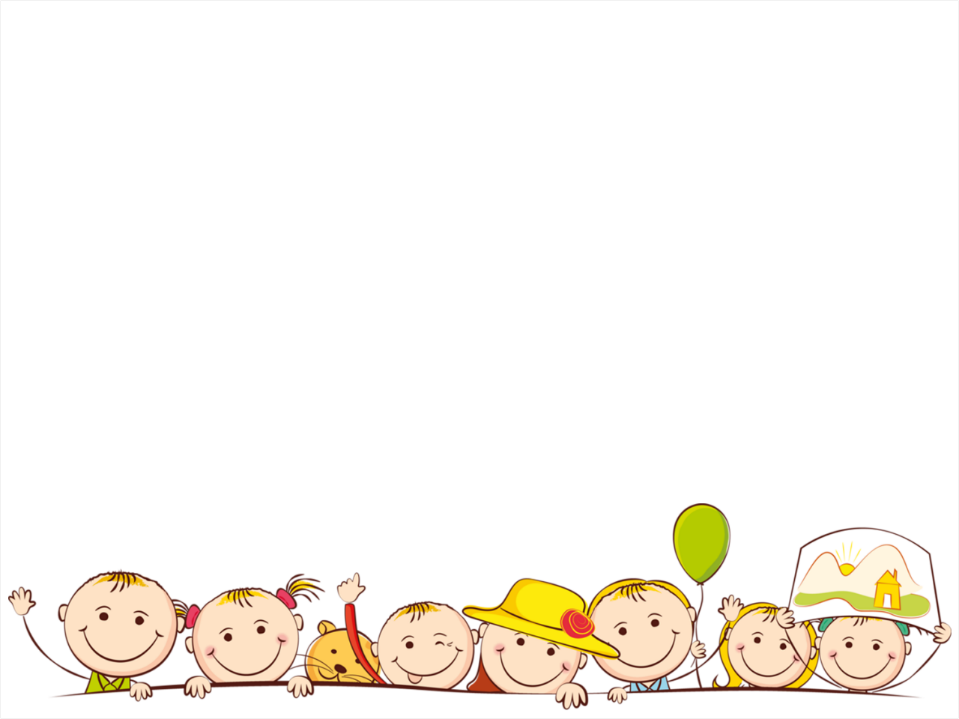 Спасибо за внимание!